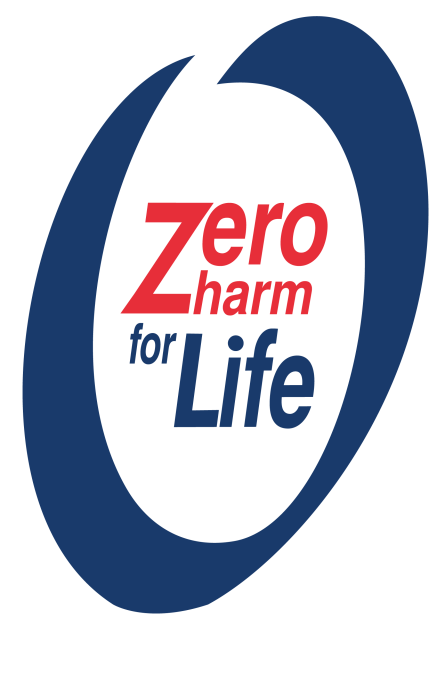 Operational Management of Change
Health and Safety
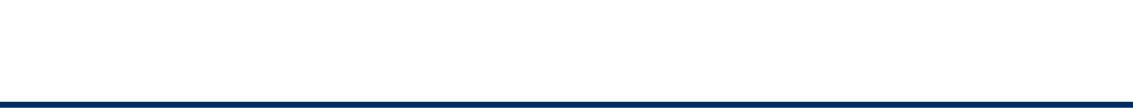 BEING THE
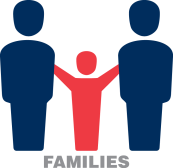 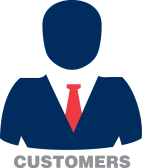 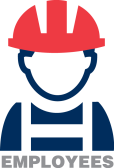 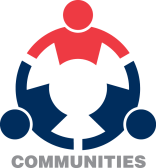 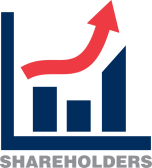 BEST FOR…
[Speaker Notes: Emergency Procedures and first aid arrangements.]
When it is Required - Suggestions
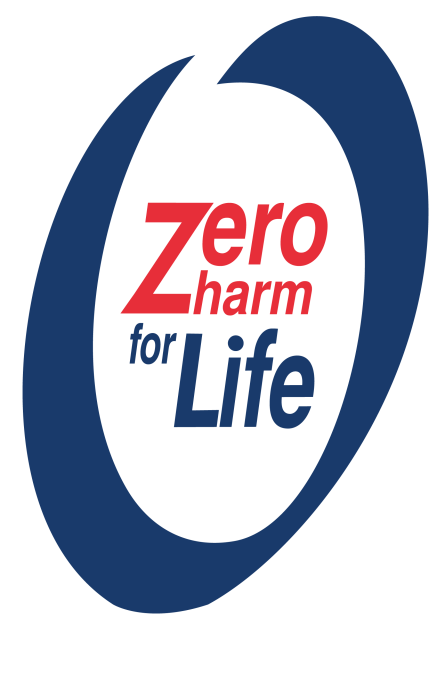 The following is a list of when the process would be beneficial, it is not exhaustive 
and Management should determine where and when the system should be used.

Introduction of new Plant or Equipment
Changes to Plant or Equipment
Change of an Established Safe System of Work
Introduction of a New Hazardous Substance 
Change of Traffic Management Plan (Routes, Signage, etc.)
Change to/from using Contractors/Employees (e.g. Contract Crushing)
Introduction of a new Product Line
Working in a new area (e.g. Excavating a new area in a quarry)
A significant change to a job role
Any change that could affect an existing Risk Assessment or Safe System of Work
Development adjacent to or near an existing operation that could have an impact
The Process
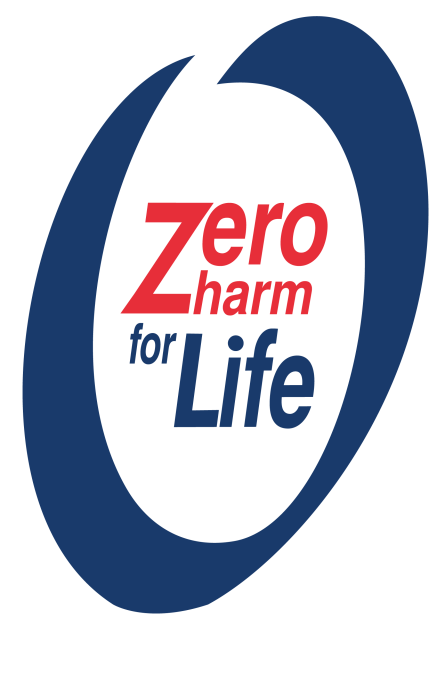 Owner
Person instigating or tasked with making the change.

Change Category
What area is the Change affecting, Electrical, Mechanical, Instrumentation, Software, Process, Procedure, People or Other? The change may affect more than one area.

Change Type
Is the Change Temporary or Permanent?

Description of Intended Change
Describe the intended changes. What is being changed?	

Description Before Change
What is the current state? What happens now before any changes? 

Description After Change
What will be different after the change?
The Process
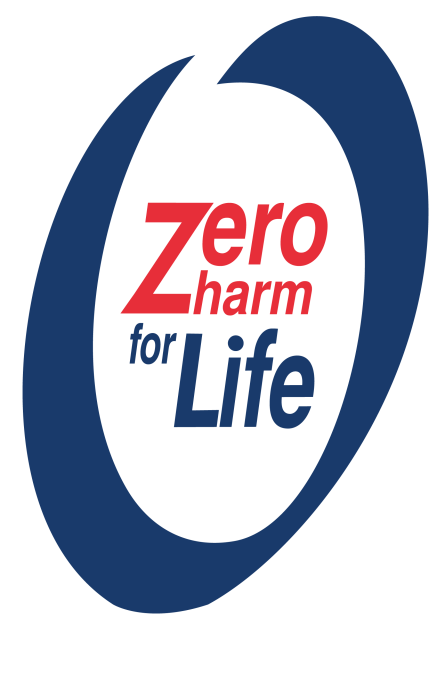 Reason for Change
Why is Change needed or proposed?

How will the Results be Measured
How will the effect of Change be measured?

Costs and Expected Benefits
What are the benefits or costs of the Change? Consider H&S, Engagement, Quality, Environmental etc. as well as financial benefits/costs.

What Could Go Wrong
What are the potential problems with the Change? Consider H&S, Engagement, Quality, Environmental etc. as well as financial benefits/costs.

Risk Assessments Carried Out / Reviewed Ahead of Change
What Risk Assessments are affected by the Change? What new Risk Assessments need to be carried out during or following the Change?
The Process
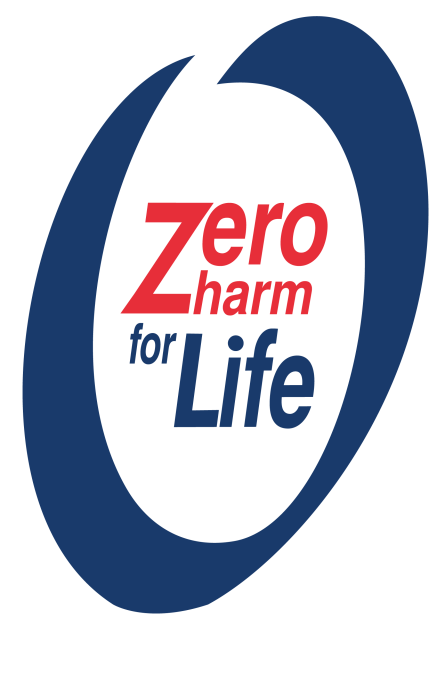 Notification & Communication of Change Required
Who needs to be informed of the Change and how will they be notified?

Actions During / After Change
What actions are required during and after the Change? Who will carry out the actions and by when? Actions need to be verified by the Change owner.

Documents to be Changed
What documents need to be changed during or after the Change? Who will amend the documents and by when? Document changes need to be verified by the Change owner.

Approval
The Change needs to be approved by the appropriate Manager or Director.

Closure – Review against success criteria
Review whether the results are as expected and cost or benefits are in line with those expected. Consider H&S, Engagement, Quality, Environmental etc. as well as financial benefits/costs.
The Process
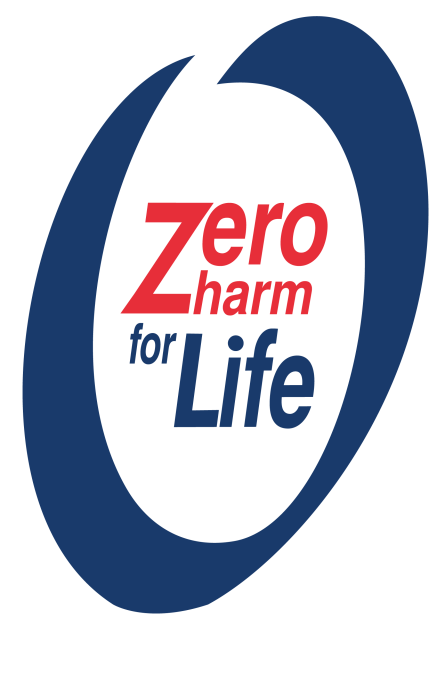 Closure Review
Further feedback on results of Change. Unexpected results, issues arising, additional benefits etc.

If Change is not Successful have all arrangements been restored
Confirmation that if Change is unsuccessful that all aspects of the change have been put back to the previous state.

Closed out by
Closure by the Owner.

Approved by
Approval by the appropriate Manager/Director that Change has had the required results and can remain either temporarily or permanently.